Who’s is it Anyways – Copyright & Intellectual Property
Grade 3 – 5 Citizenship Lesson #2
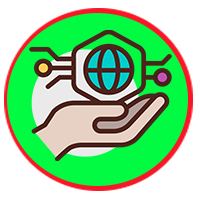 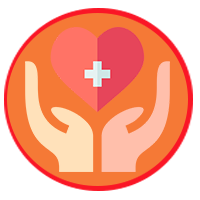 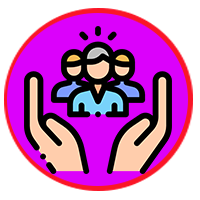 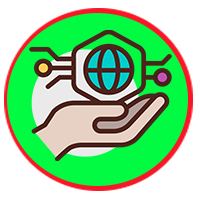 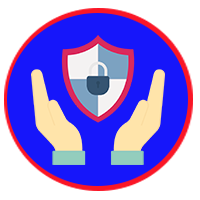 Digital Wellness – Big Idea
Ensure students, at every grade level, have the tools, resources, and skills to interact personally, socially, and educationally in the real world and in digital spaces.  
 
Encourage all students to make safe, healthy, and positive decisions to live a digitally balanced life in our technology-rich world.
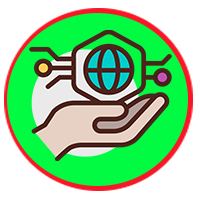 Learning intentions 3-1What rights and responsibilities do you have as a creator?
copyright
Define "copyright" and explain how it applies to creative work.

Define “intellectual property” and explain how it applies to creative work.
Describe our rights and responsibilities as creators.
Apply copyright principles to real-life scenarios.
4
Preparation
Video:  Copyright Link in Slide #6
Brainstorm web on board:  “Creator” as the heading in the middle.
Copyright Etiquette List:  Can be done individually OR as a class poster (Slide #12)
Game instructions (Link in Slide #13)
Game scenarios (Link in Slide #14)
5
ACTIVATE - Video
Watch the video below by clicking on the image.
Copyright
4:40
AQUIRE - Brainstorm
What is a creator?  What do they create?
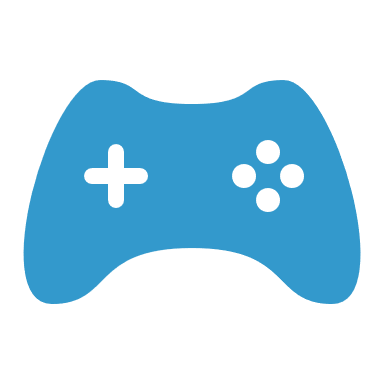 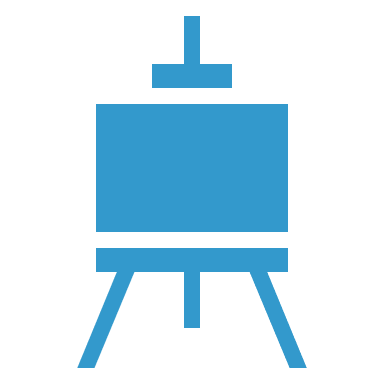 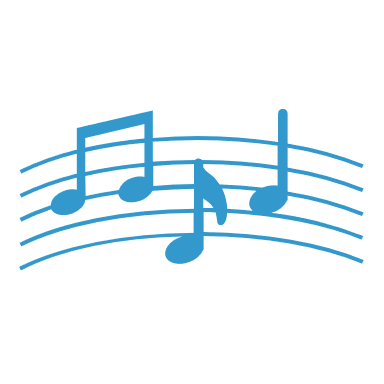 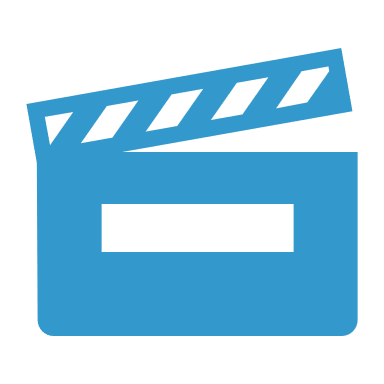 Creator
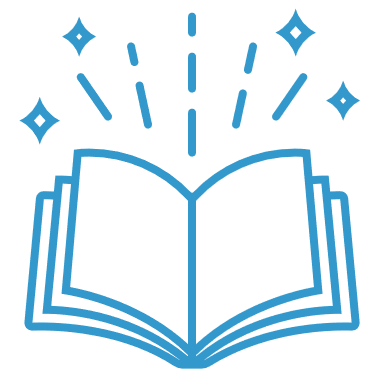 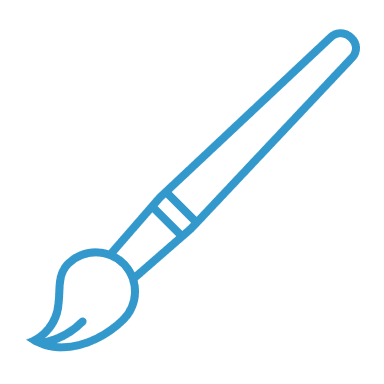 [Speaker Notes: Suggest to the students that they are creators.  What are some of the things they create – at home, at school, with friends etc.]
Creator
~”Someone who creates something.”~
Intellectual Property
Any products a creator creates becomes their ~”intellectual property”~.
(things that they have created from their own imagination)
Acquire Think-pair-share
Is it fair to “copy” something someone else created?

When would it be okay?

When would it NOT be okay?
Think about these questions on your own.
Share and discuss your answers with your partner.
10
Apply-Definition
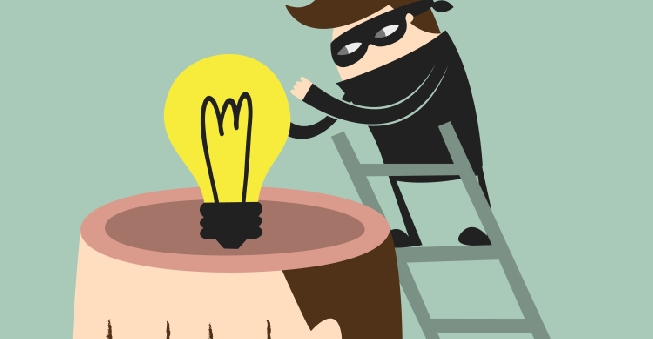 COPYRIGHT
~“Legal protection creators have over the things they create so someone else can’t “steal” their idea.”~
Apply – GENERATE – copyright “etiquette”
OKAY TO SHARE
NOT OKAY TO SHARE
Thinking about what you discussed with your partner, generate a copyright “etiquette” list.
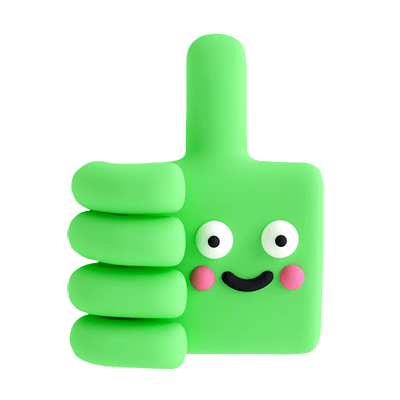 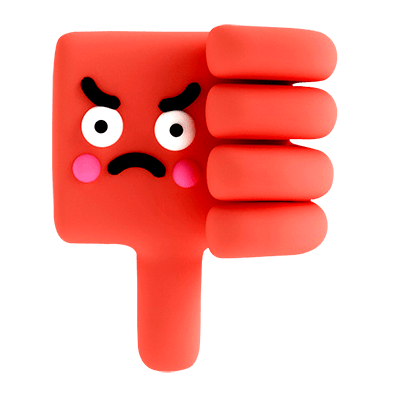 GAME
Thumbs up / thumbs down
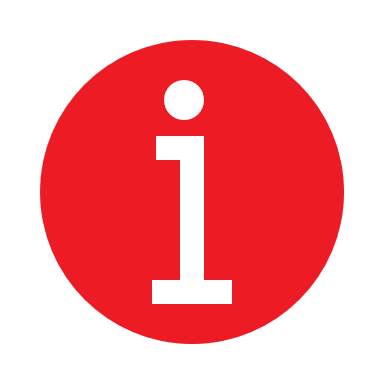 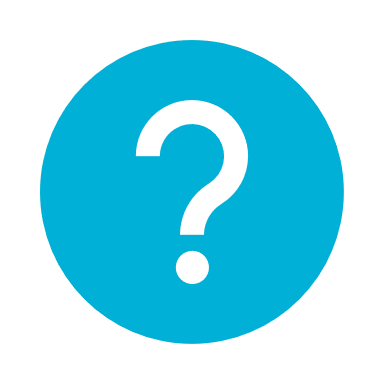 Instructions
List of Scenarios
13
[Speaker Notes: Click on each of the icons for learn more about how to play the game.  The information icon will explain the directions, the question mark icon will provide the list of questions to ask the students.]
Teacher Notes